Tavşan Yetiştirme Bilgisi
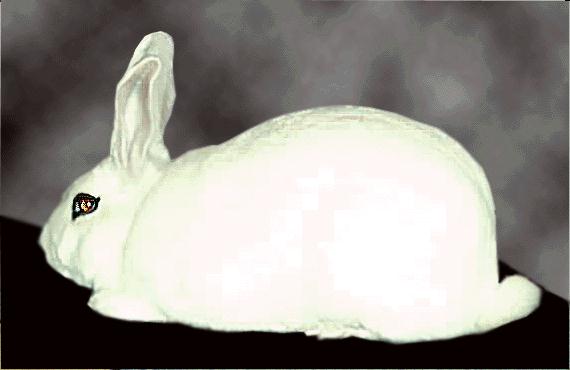 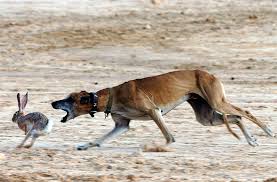 Prof.Dr. Fatih ATASOY
Önemi
Dengeli beslenme ve hayvansal besin maddesi ihtiyacı
Et üretiminin arttırılması meralarımız ile sınırlıdır
Et ihtiyacında seçenek olarak küçük evcil hayvan üretimi büyük bir potansiyel (Bıldırcın, keklik, sülün, broyler, kaz, hindi, ördek, tavşan vb)

Bir anaç tavşandan;
yılda 4-5 doğum ve 
    her batında 8 yavru
3 aylıkken kesilir ve
1200-1500 g et verir
yılda 45-50 kg et
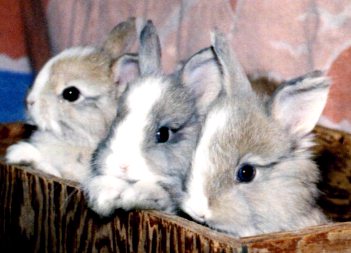 Önemi
Evcil tavşan eti;
beyaz, gevrek, kemik oranı düşük ve çok lezzetli
protein oranı yüksek (% 20-21)
kalorisi (1749 kcal/kg)
yağ oranı (% 10-11)
kolesterol miktarı (50 mg/kg)
pişirilmesi son derece kolay
her çeşit yemek yapılabilir
% 10 oranında karıştırılarak sucuk, sosis, salam
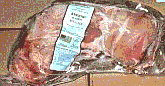 Önemi